Политехнический музей
Из истории создания электролитической лампы 
(Лампы Нернста в коллекции «Источники света»)
2017 / Москва
Из истории создания электролитической лампы 
(Лампы Нернста в коллекции «Источники света»)
Исторический обзор
Электрическое освещение, ставшее первым массовым потребителем электрической энергии, ведет свою историю с начала XIX века. Над созданием самого распространенного электротехнического устройства – электрической лампы - работало множество знаменитых ученых и изобретателей.
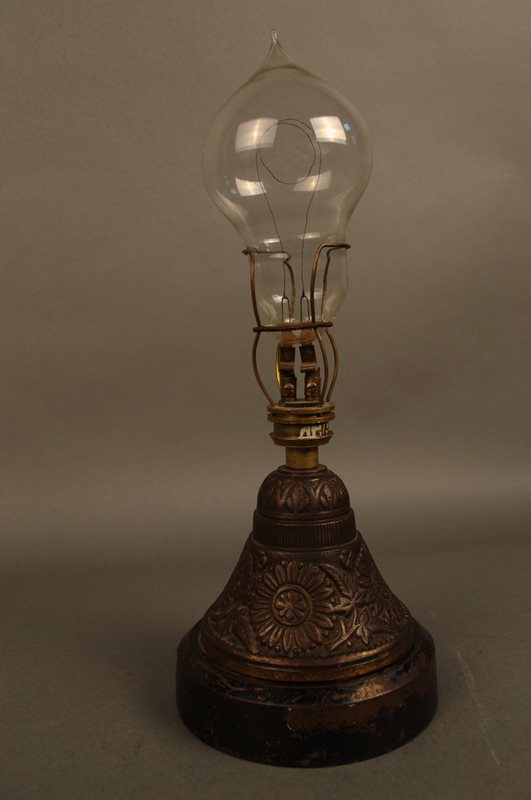 Из истории создания электролитической лампы 
(Лампы Нернста в коллекции «Источники света»)
Схема лампы «Солейль»
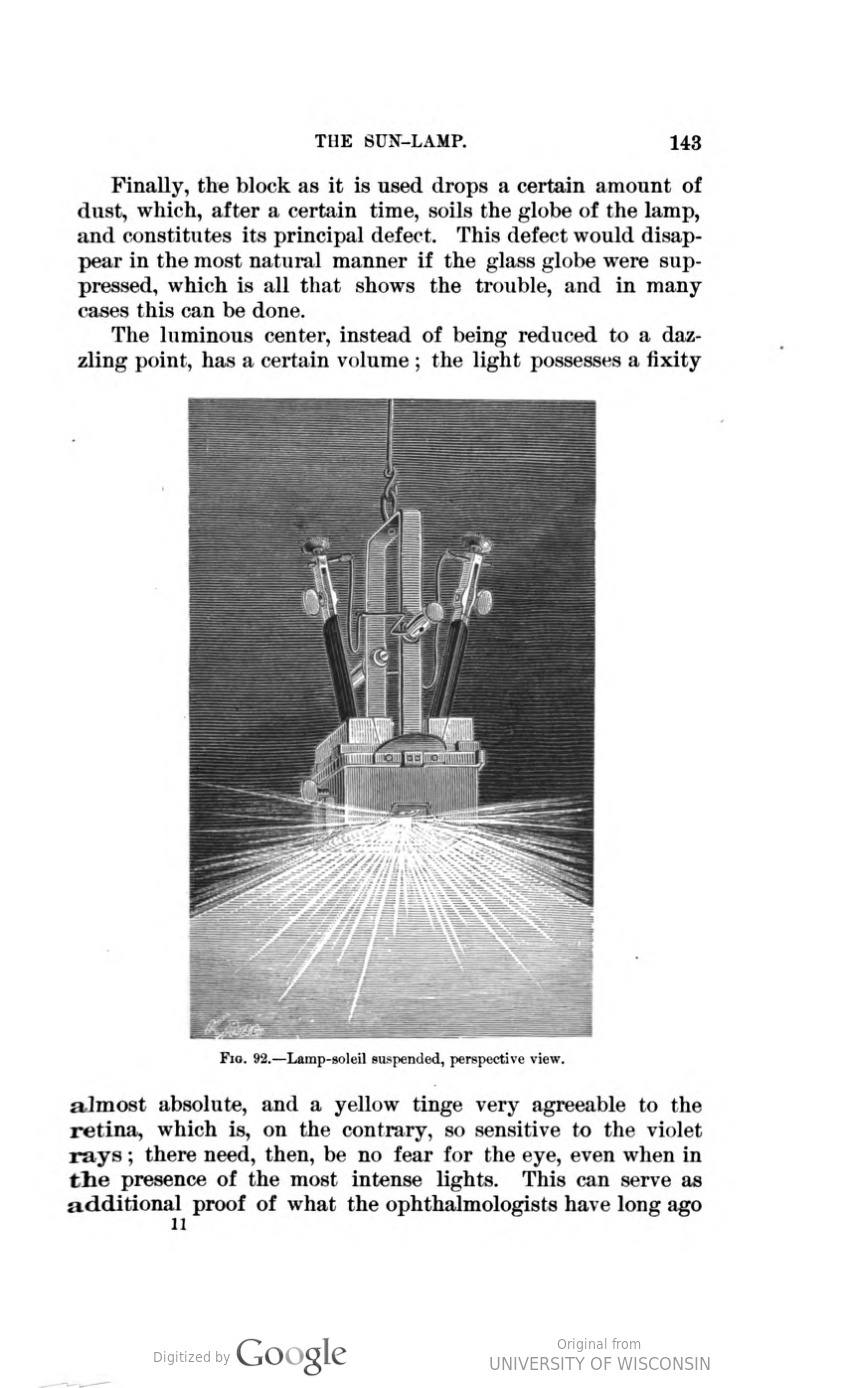 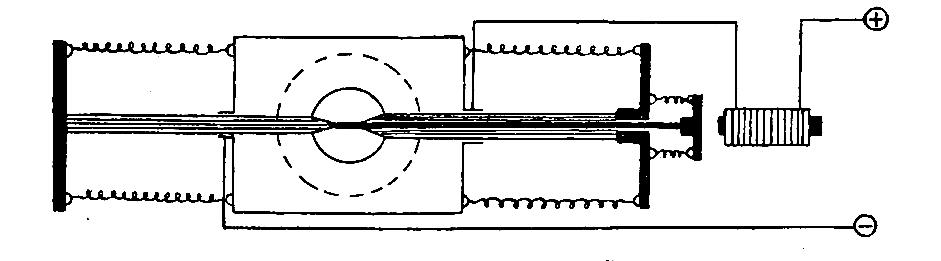 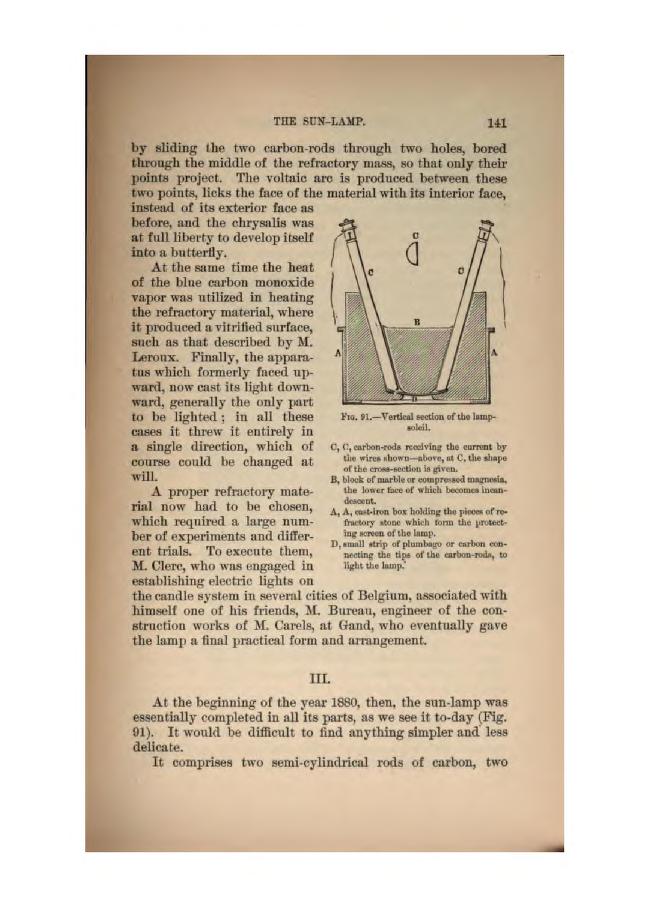 Вертикальная секция лампы «Солейль»
Лампа «Солейль»
Из истории создания электролитической лампы 
(Лампы Нернста в коллекции «Источники света»)
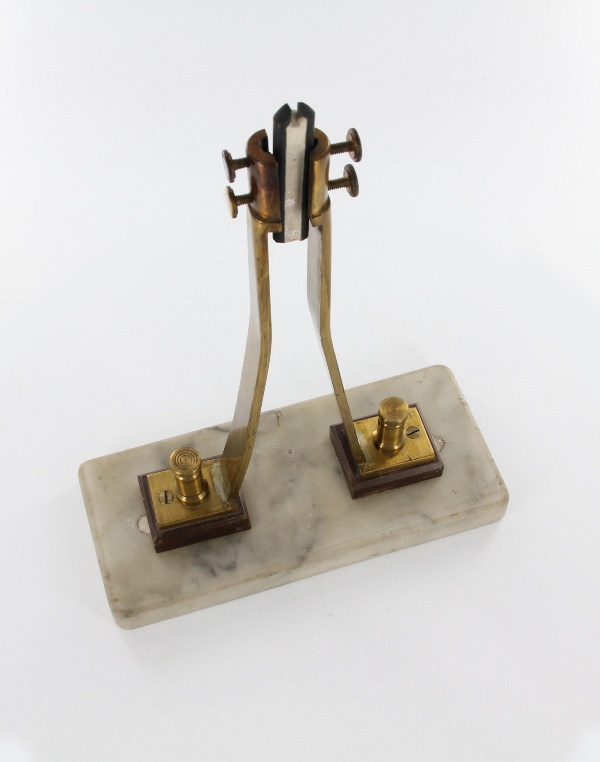 П. Н. Яблочков (1847 – 1894 гг.) - ученый, изобретатель, основоположник мировой практической электротехники и светотехники.
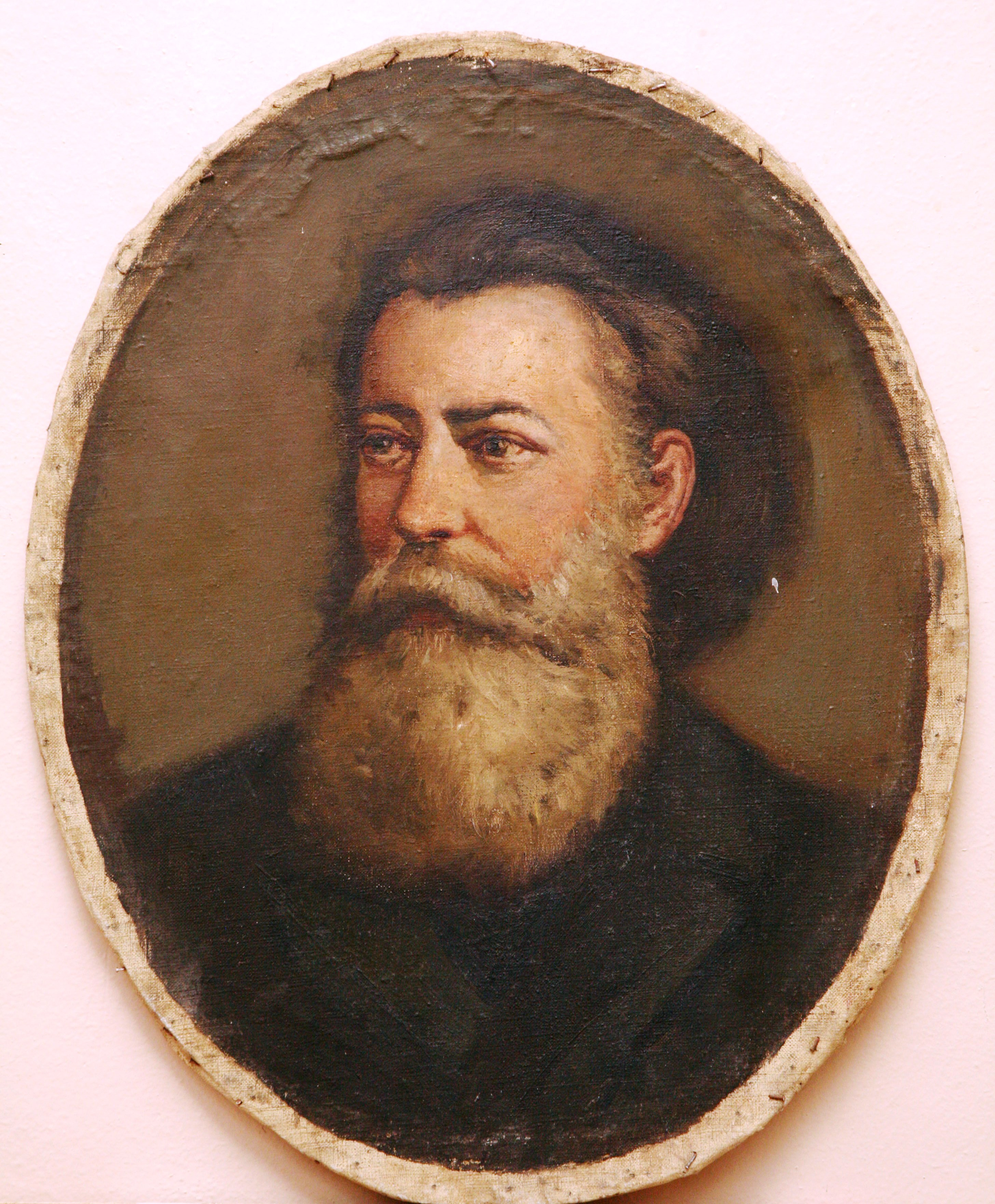 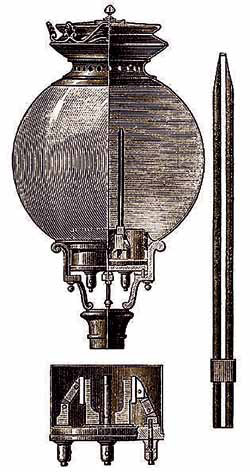 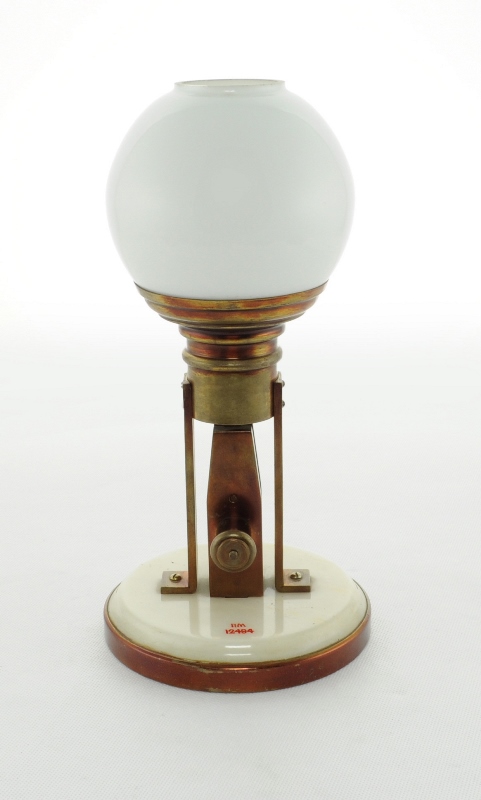 Из истории создания электролитической лампы 
(Лампы Нернста в коллекции «Источники света»)
Каолиновая лампа П. Н. Яблочкова.
Источники света из проводников 
второго рода
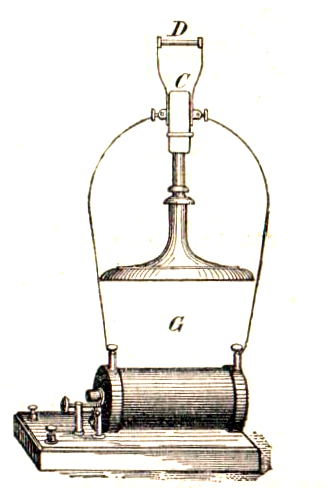 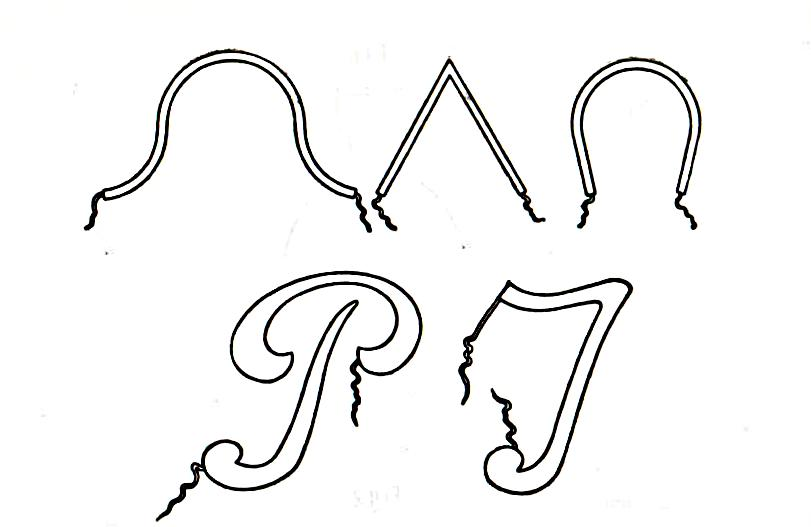 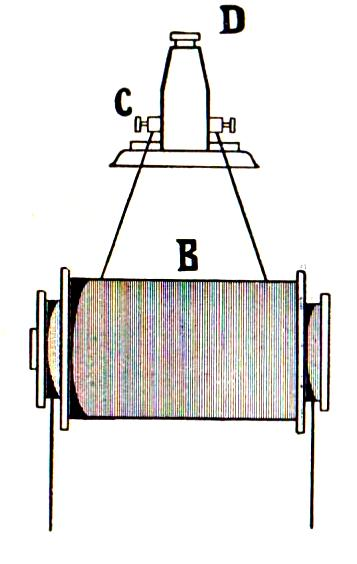 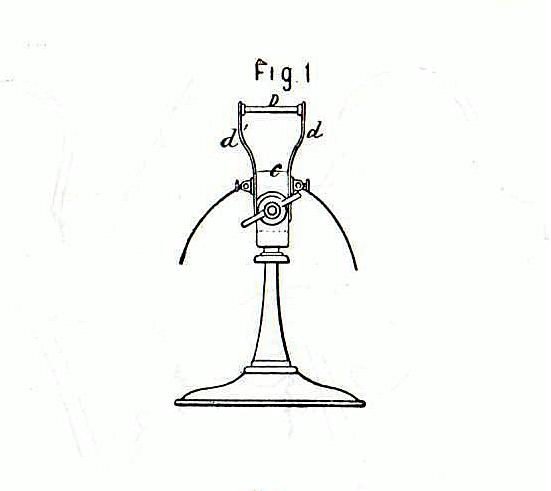 Из истории создания электролитической лампы 
(Лампы Нернста в коллекции «Источники света»)
Вальтер Нернст (1836 – 1941), профессор физики в Геттингене и Берлине, 
	в 1920 г. получил Нобелевскую премию по химии за работу по термодинамике.
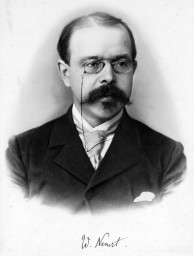 Из истории создания электролитической лампы 
(Лампы Нернста в коллекции «Источники света»)
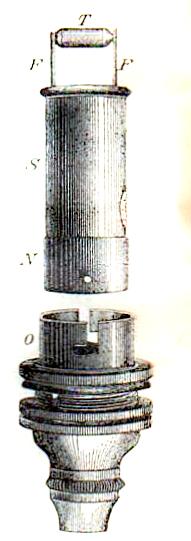 Из истории создания электролитической лампы 
(Лампы Нернста в коллекции «Источники света»)
«AEG – Всеобщая Компания Электричества» Allgemeine Elektricitats Gesellschaft
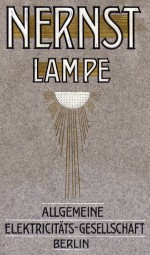 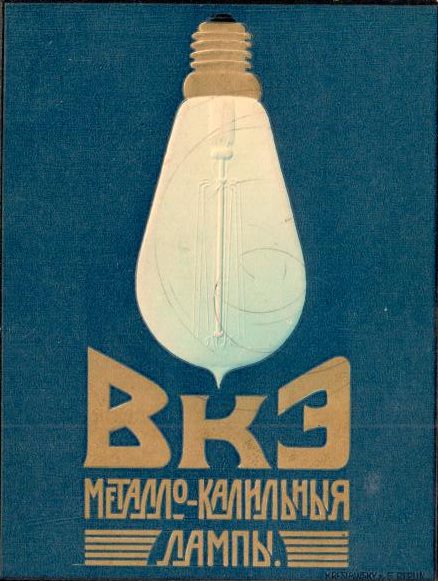 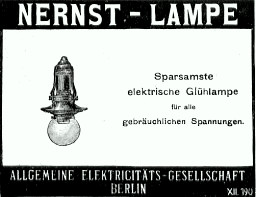 Буклет: Всеобщая компания электричества прейс-курант. 
№ 23048
Из истории создания электролитической лампы 
(Лампы Нернста в коллекции «Источники света»)
Рисунок из привилегии № 3068
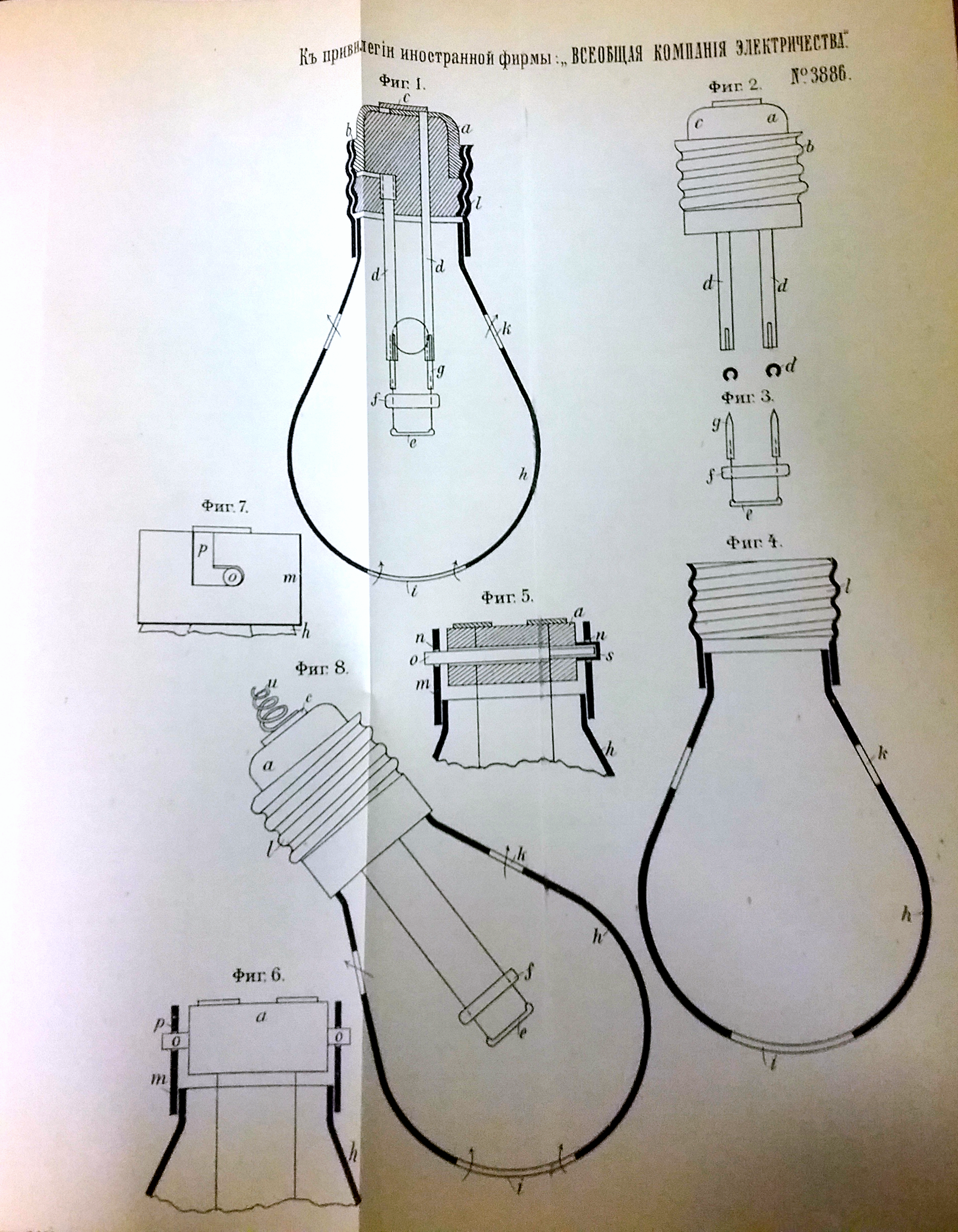 Из привилегии № 3886 от 31 июля 1900 г.:
«Вследствие отсутствия автоматически действующего нагревательного приспособления… лампа может быть вставлена в патроны обычных ламп накаливания, например, в патроны Эдисона, Свана и т. п. Для этой цели и для того, чтобы облегчить замену обгоревших калильных  тел новыми, отделяют цоколь от предохранительного колпака, снабженного для введения нагревательного пламени соответственными отверстиями».
Из истории создания электролитической лампы 
(Лампы Нернста в коллекции «Источники света»)
Схема лампы Нернста
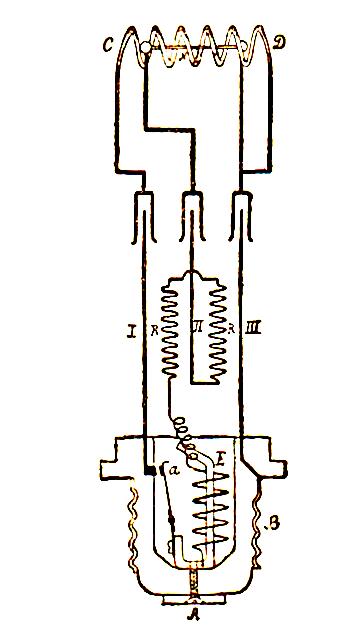 N – тело накала (оксиды тория, циркония, иттрия)
CD – подогреватель
А – контактная пластина
В – цоколь
Е – электромагнит
R – сопротивление
Из истории создания электролитической лампы 
(Лампы Нернста в коллекции «Источники света»)
Лампы Нернста изготавливались фирмой «Allgemeine Elektricitats Gesellschaft» в двух типах А и В.
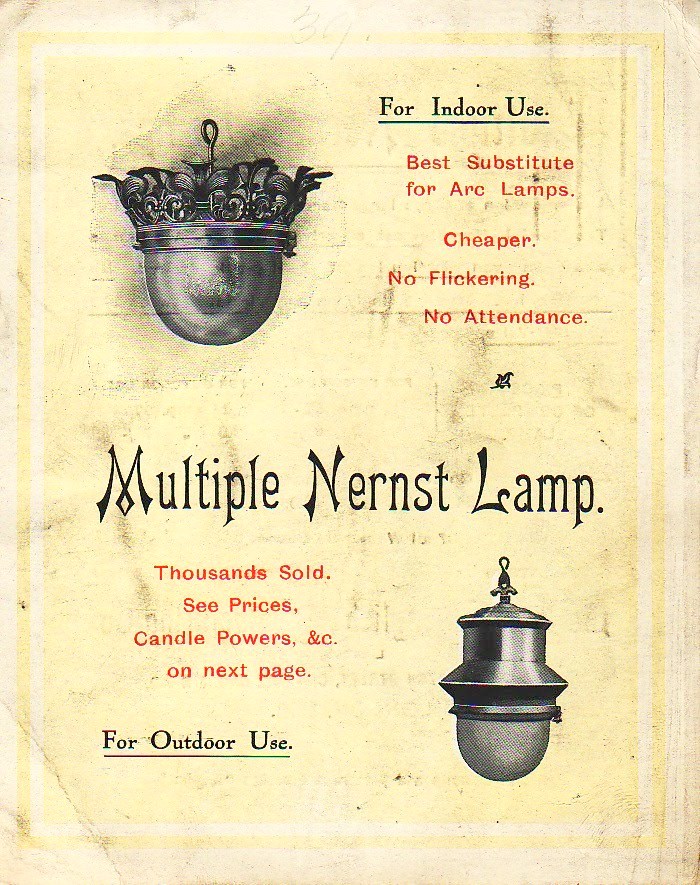 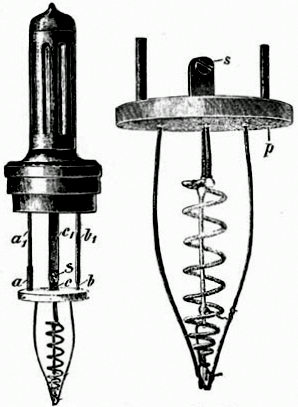 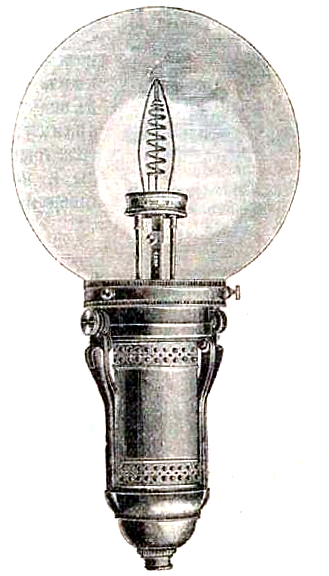 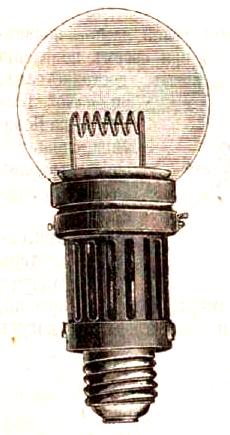 Тип А
Тип В
Из истории создания электролитической лампы 
(Лампы Нернста в коллекции «Источники света»)
№ 1499/1
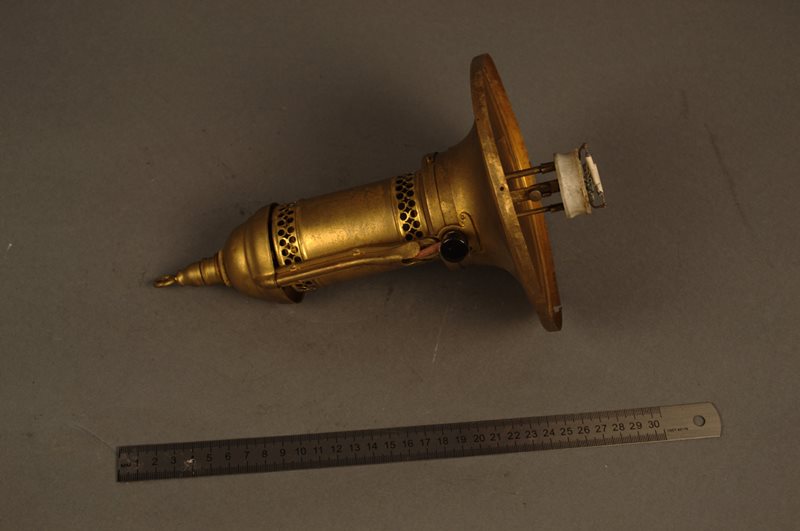 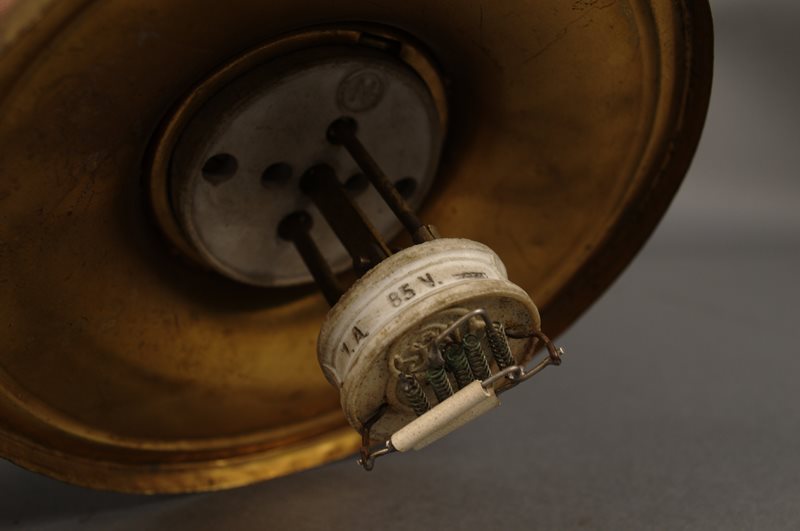 Из истории создания электролитической лампы 
(Лампы Нернста в коллекции «Источники света»)
№ 1499/2
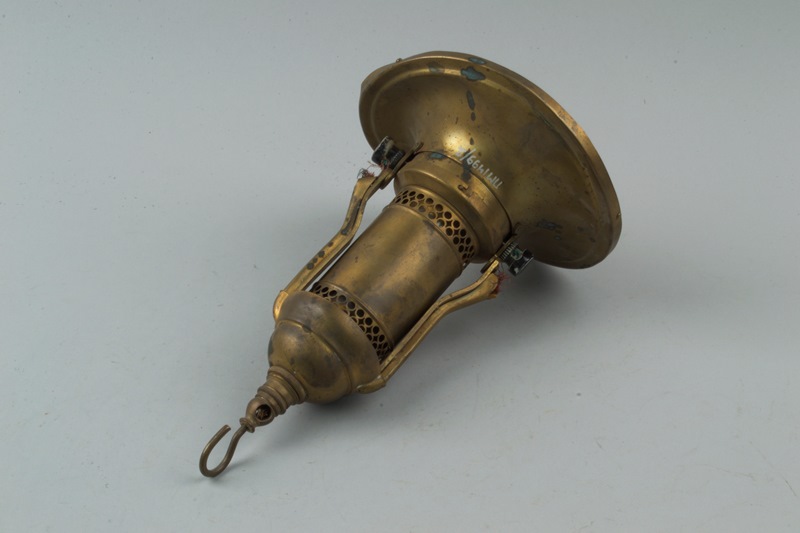 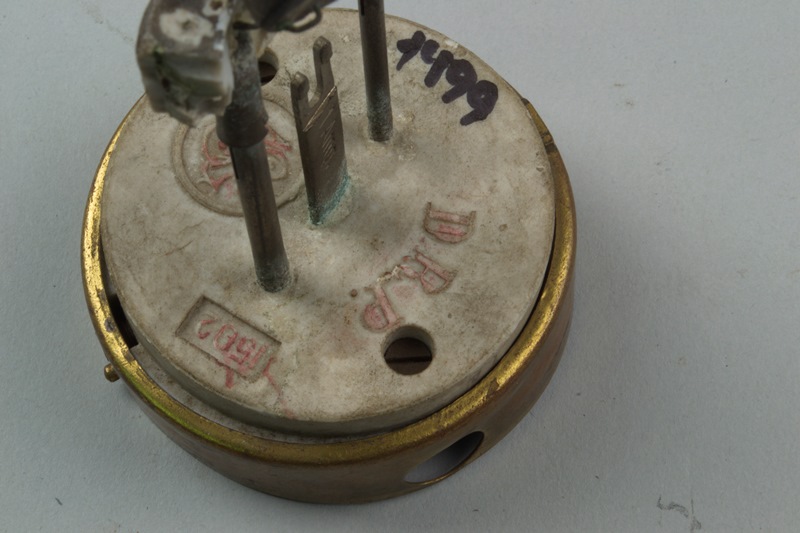 Из истории создания электролитической лампы 
(Лампы Нернста в коллекции «Источники света»)
№ 14838
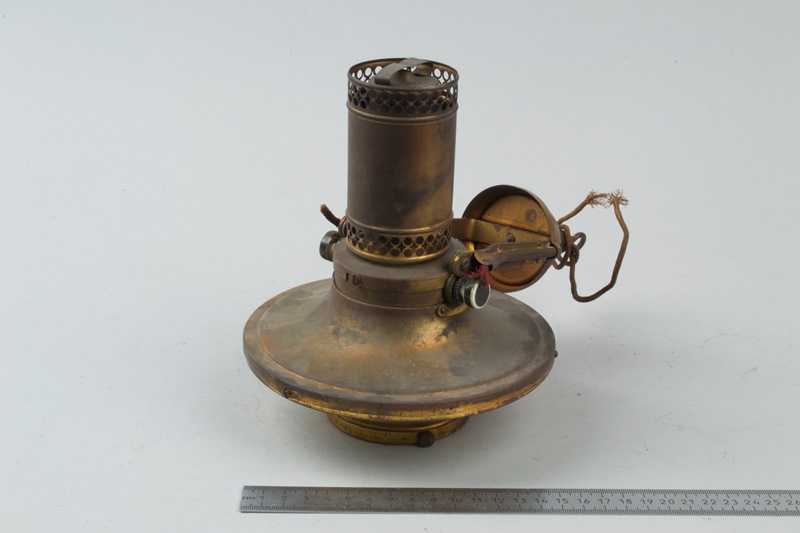 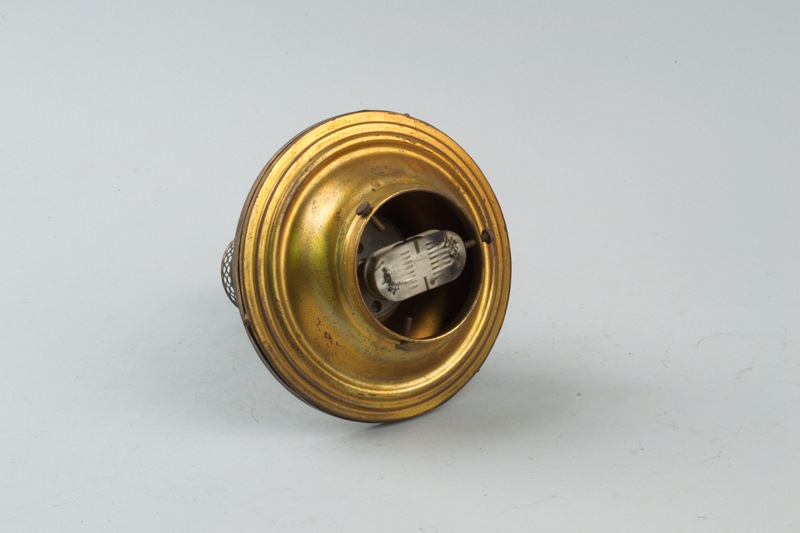 Из истории создания электролитической лампы 
(Лампы Нернста в коллекции «Источники света»)
Модель «В» – малая лампа накаливания Нернста
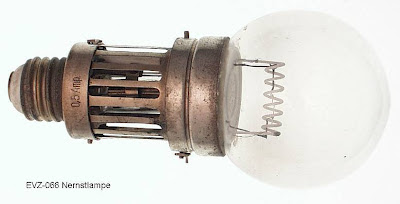 № 19187/37Добавочное сопротивление для лампы Нернста модели «В»
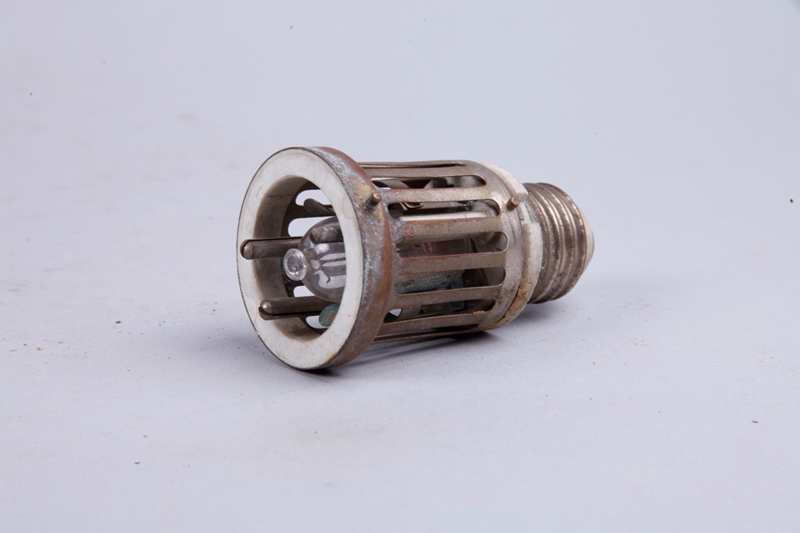 Из истории создания электролитической лампы 
(Лампы Нернста в коллекции «Источники света»)
В США все привилегии В. Нернста в 1898 г. были приобретены Д. Вестингаузом.
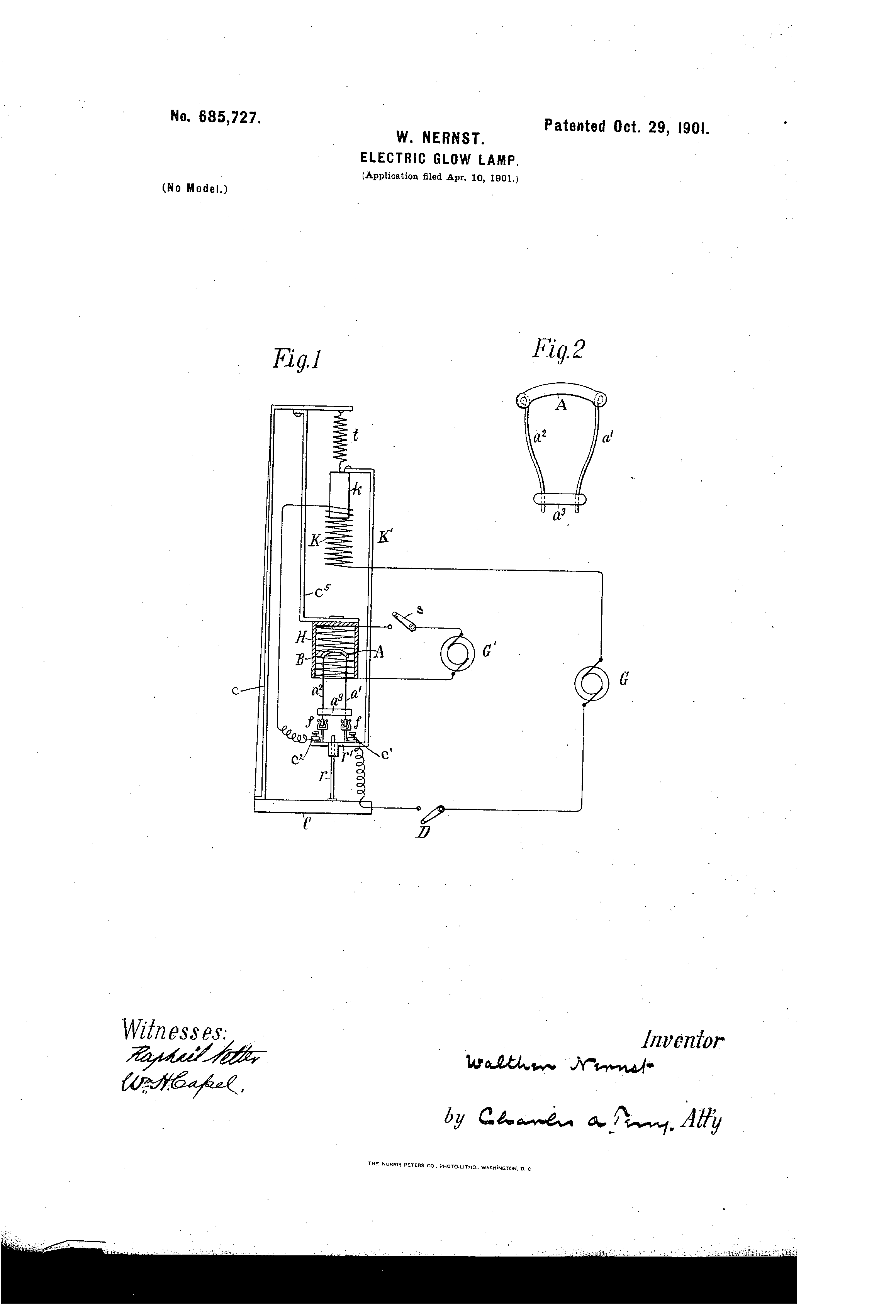 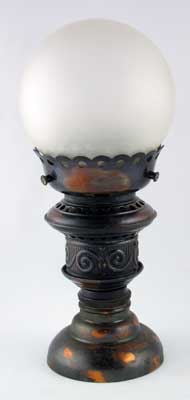 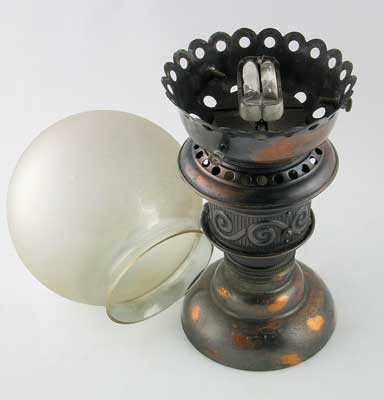 Из истории создания электролитической лампы 
(Лампы Нернста в коллекции «Источники света»)
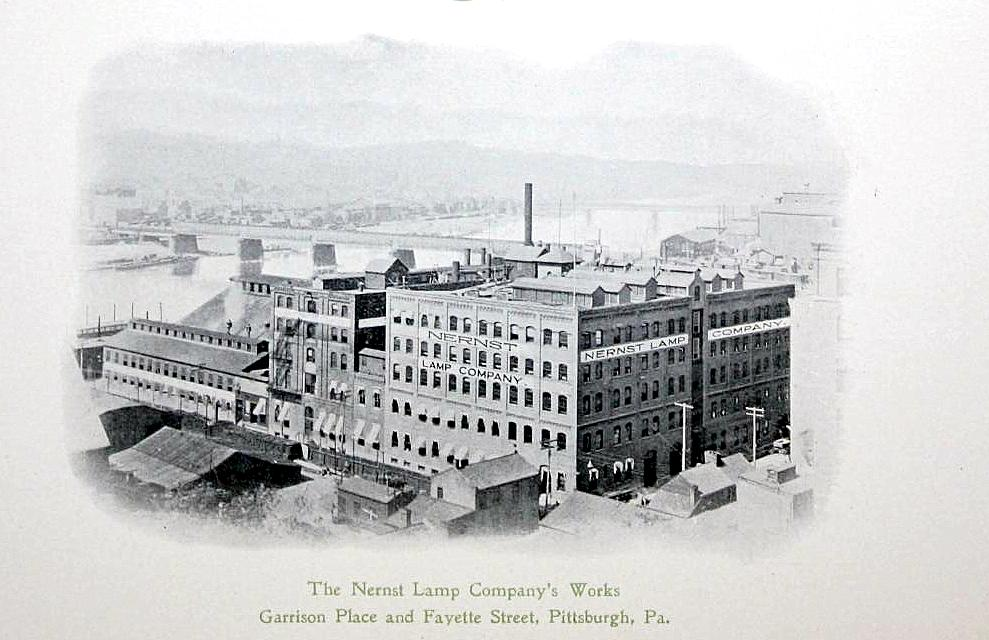 Из истории создания электролитической лампы 
(Лампы Нернста в коллекции «Источники света»)
Nernst Lamp - Westinghouse
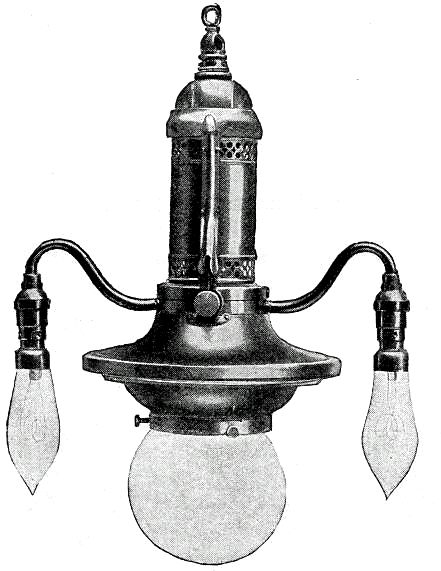 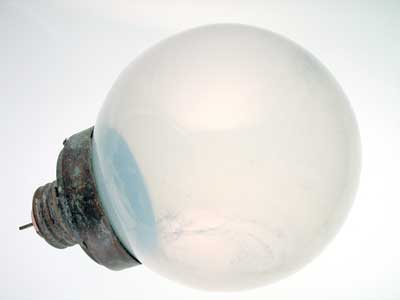 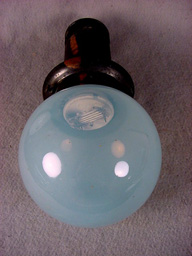 Из истории создания электролитической лампы 
(Лампы Нернста в коллекции «Источники света»)
AEG на Всемирной Парижской выставке 1900 г.
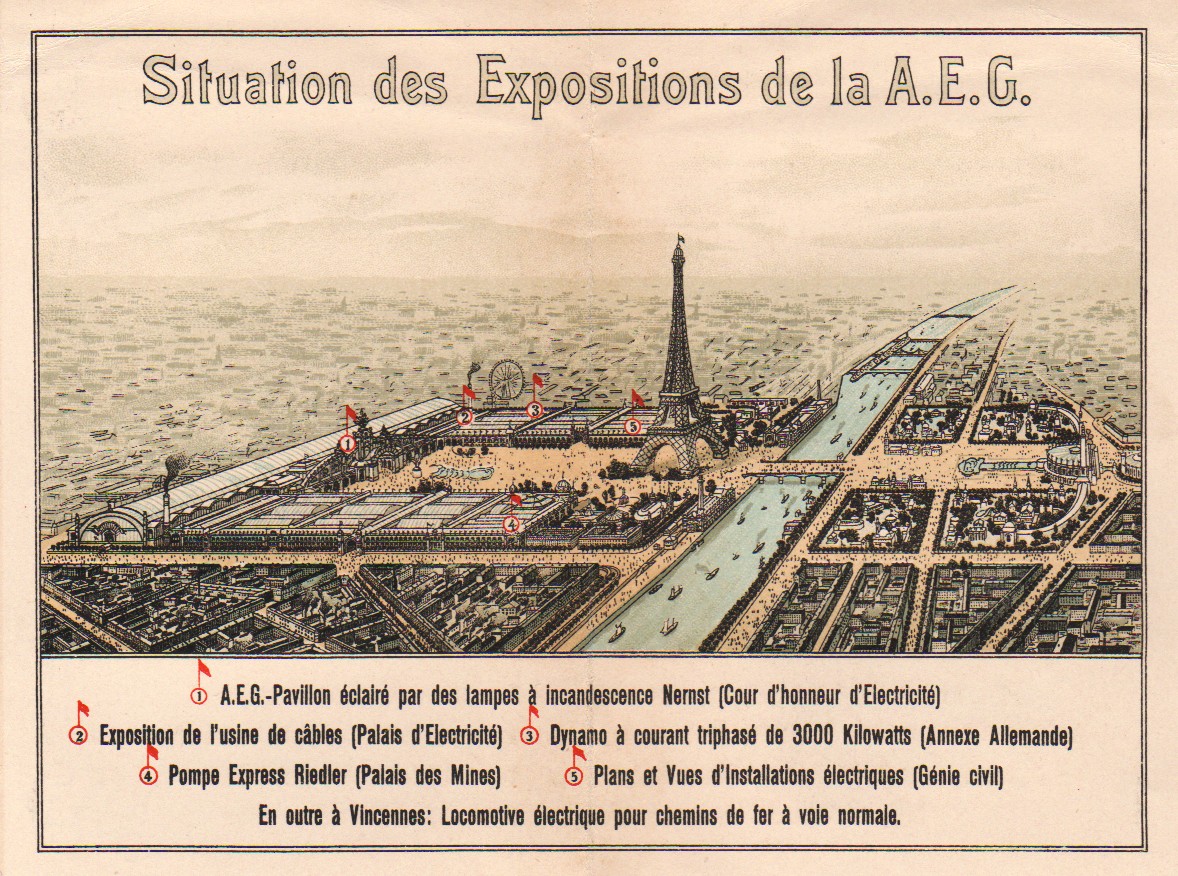 Из истории создания электролитической лампы 
(Лампы Нернста в коллекции «Источники света»)
Уличное освещение лампами Нернста. США. Питтсбург. 1903 г.
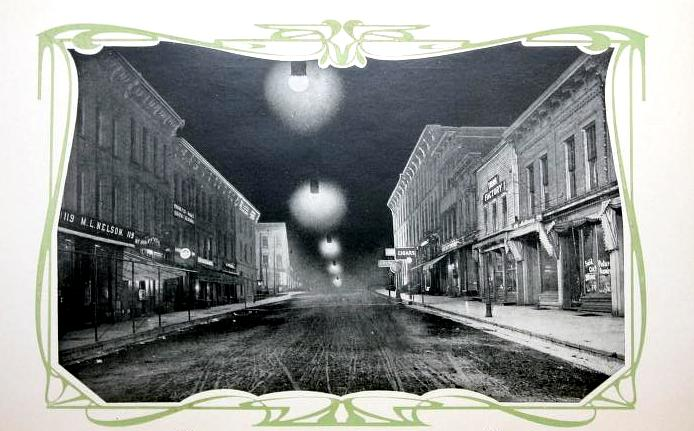 .
Из истории создания электролитической лампы 
(Лампы Нернста в коллекции «Источники света»)
Nernst Lamp at the Exposition. Scientific American 83 (1900) 138, 1900-09-01
Всемирная Парижская выставка 1900 г.
Дворец электричества.
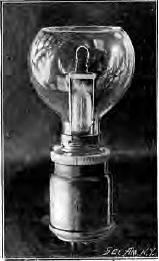 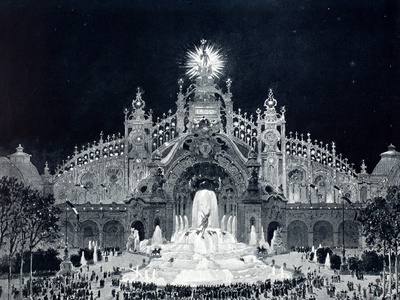 Лампа Нернста
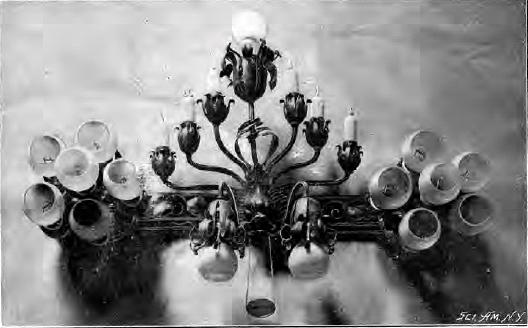 Люстра из ламп Нернста
Из истории создания электролитической лампы
(Лампы Нернста в коллекции «Источники света»)
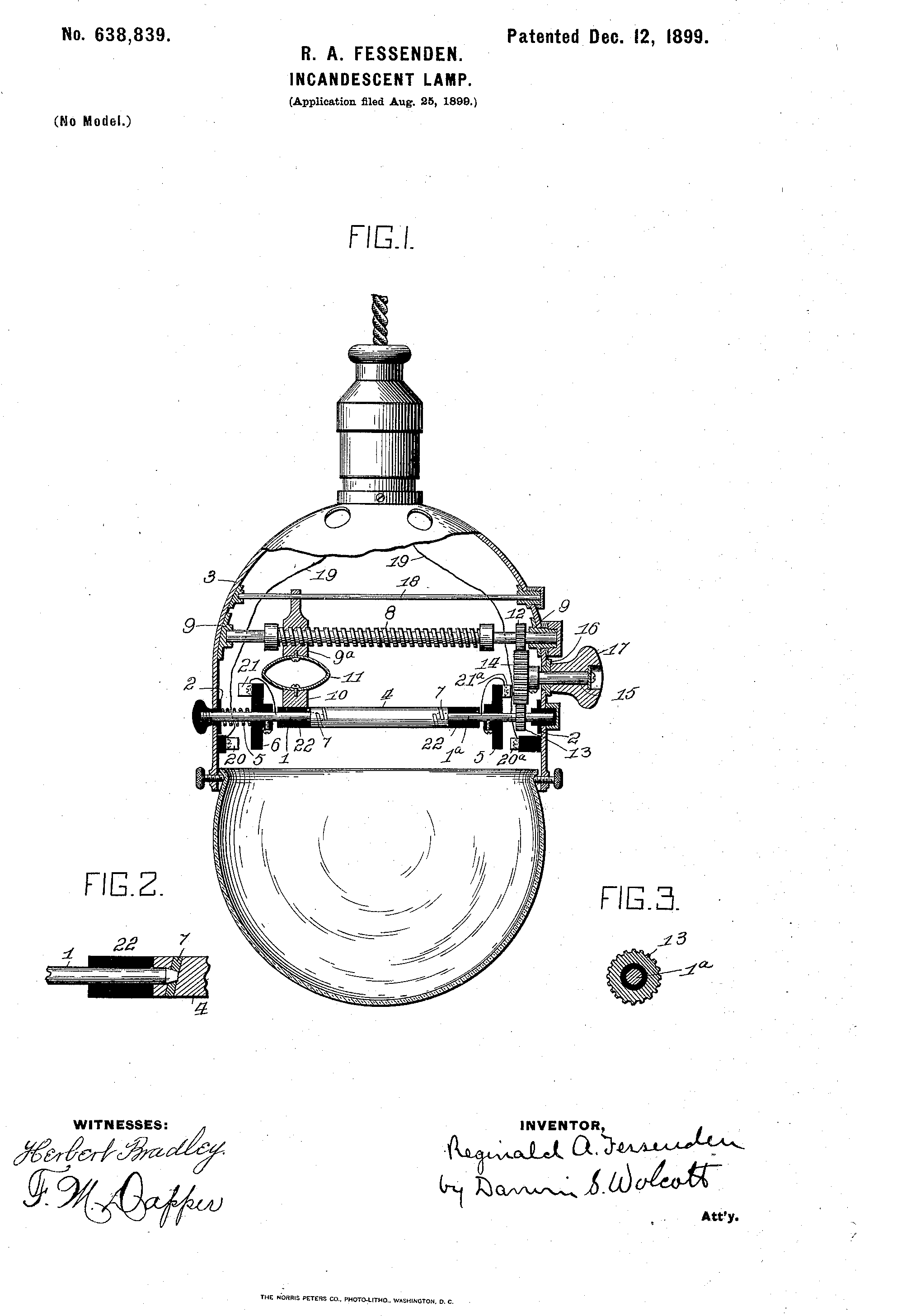 Из истории создания электролитической лампы 
(Лампы Нернста в коллекции «Источники света»)
Электролитические дуговые лампы
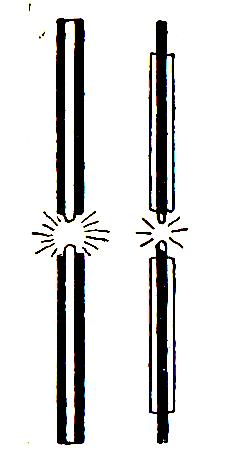 Проводники второго рода нашли свое применение не только в лампах накаливания, но и в дуговых лампах.
В 1899 г. американский инженер A. Worth получил несколько патентов на дуговые лампы с электродами из электролитов.
В 1900 г. немецкий инженер E. Rasch предложил образовать дугу между электродами из проводников второго рода – твердых электролитов
Из истории создания электролитической лампы 
(Лампы Нернста в коллекции «Источники света»)
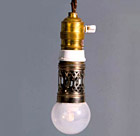 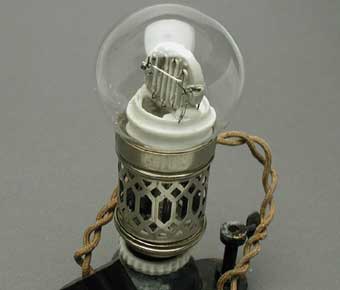 Германия. 
Museum für Energiegeschichte.
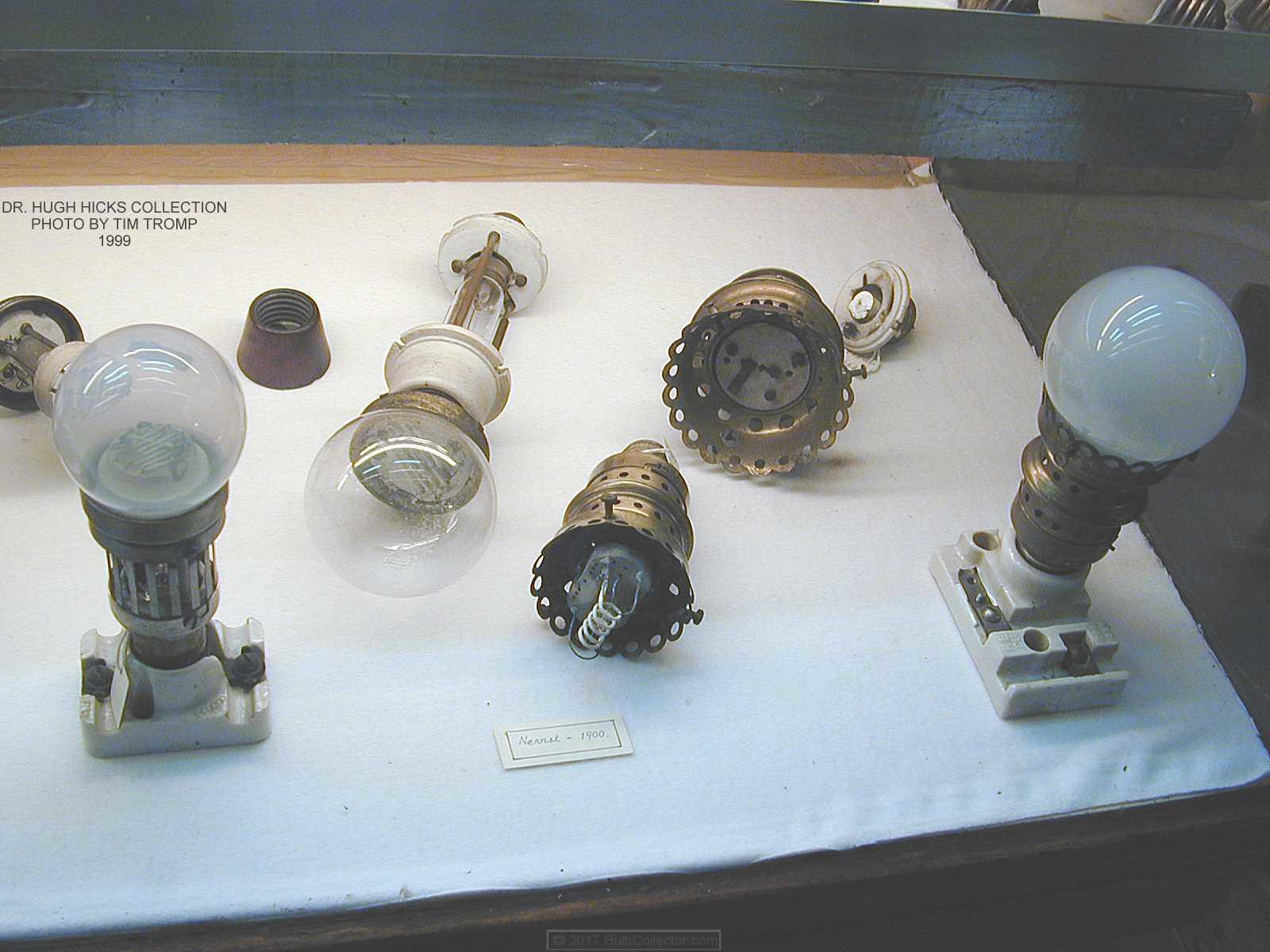 Nernst-Lamp, 
manufacturer: Allgemeine Electricitäts-Gesellschaft, Berlin, 1909.
Германия. TECHNOSEUM
Из истории создания электролитической лампы 
(Лампы Нернста в коллекции «Источники света»)
Из архива отдела «Энергетика» Политехнического музея
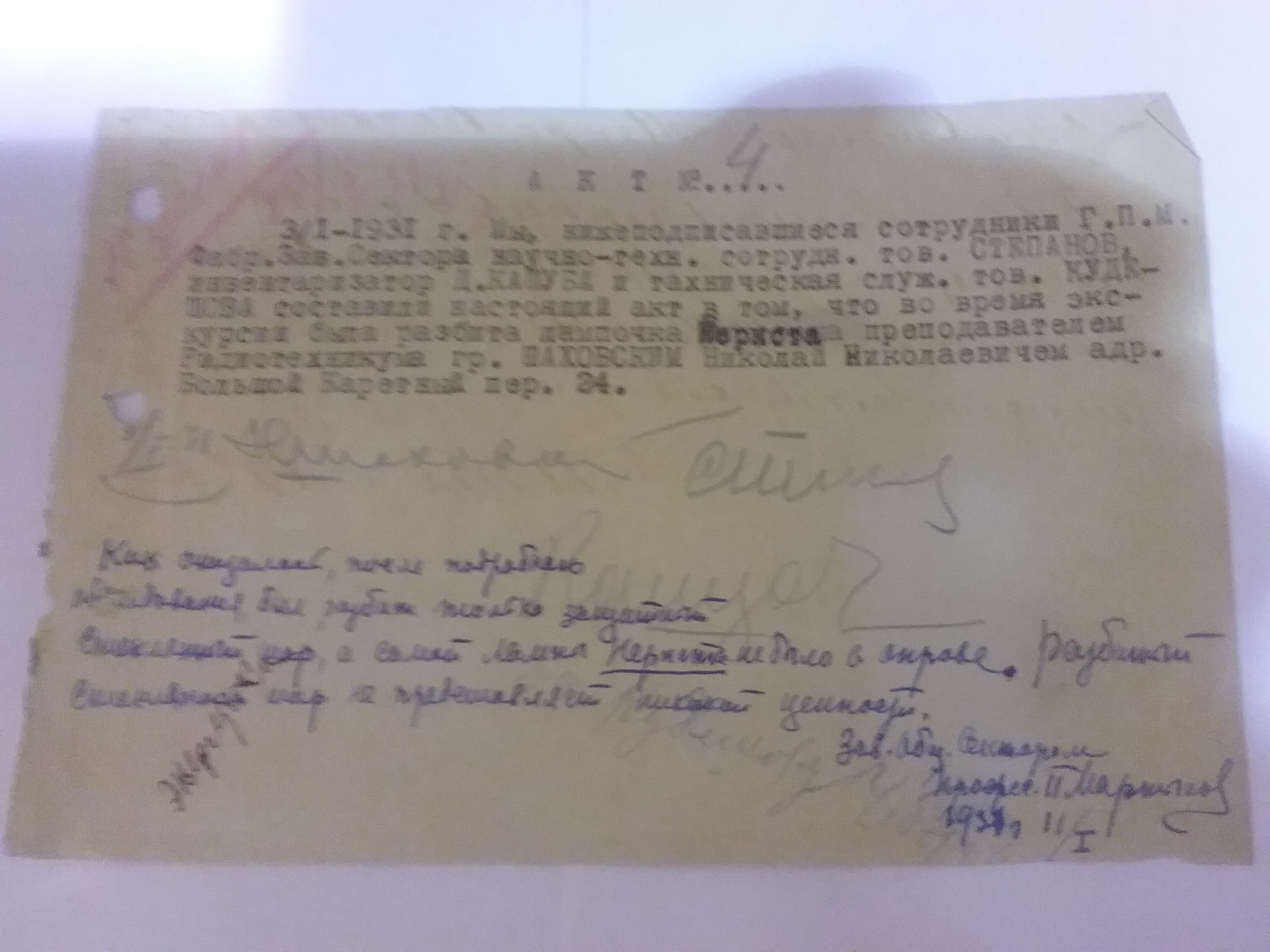 Из истории создания электролитической лампы 
(Лампы Нернста в коллекции «Источники света»)
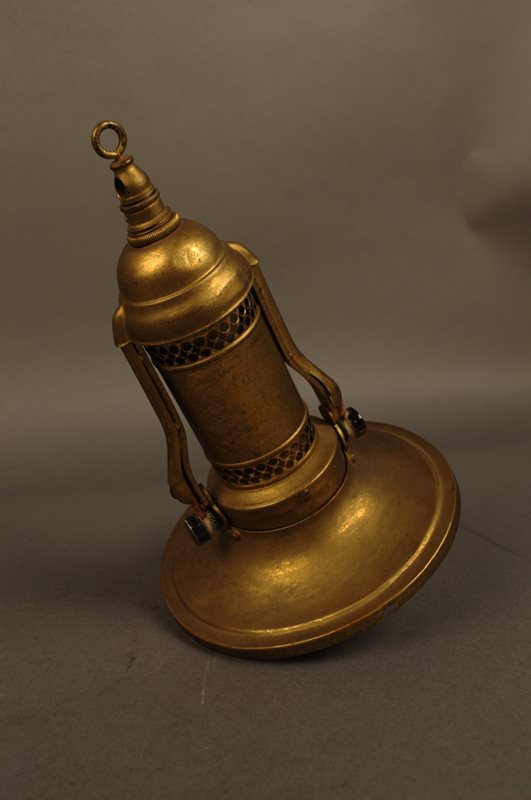 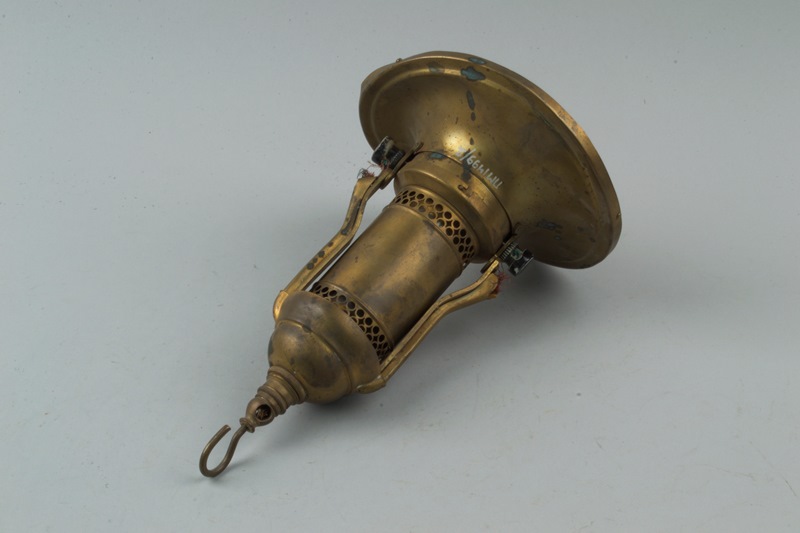 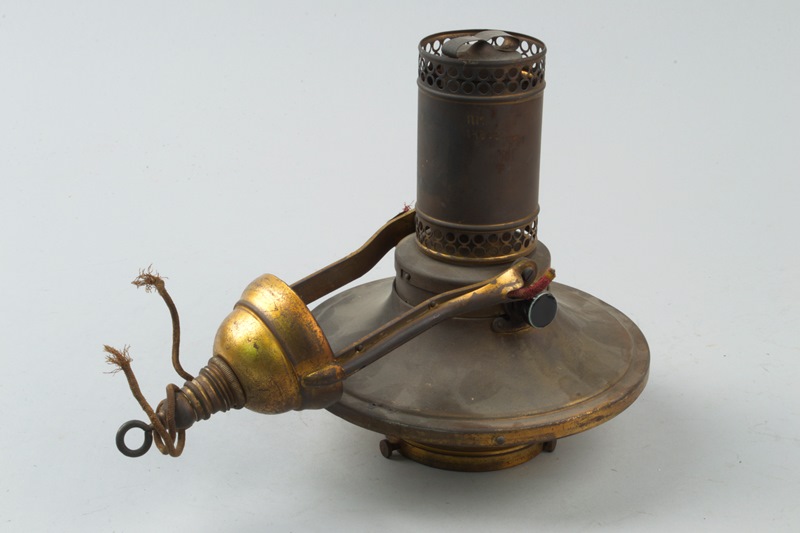 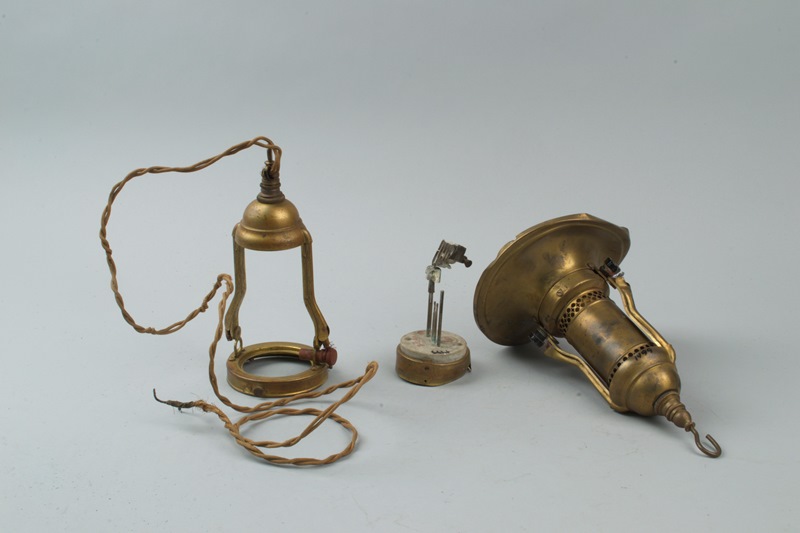 № 1499/1
№ 14838
№ 1499/2